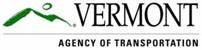 2017 Research
Symposium
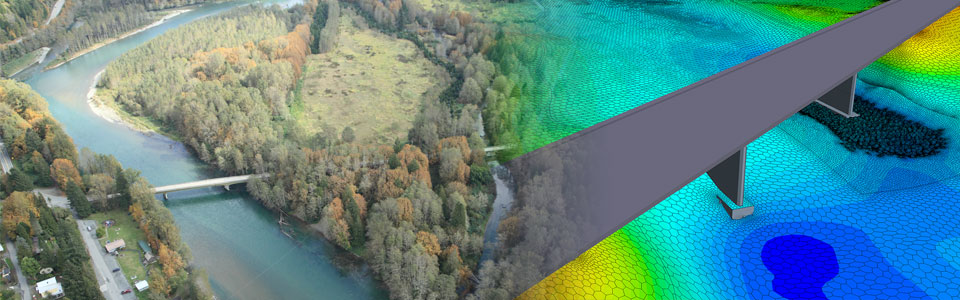 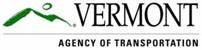 2017 Research
Symposium
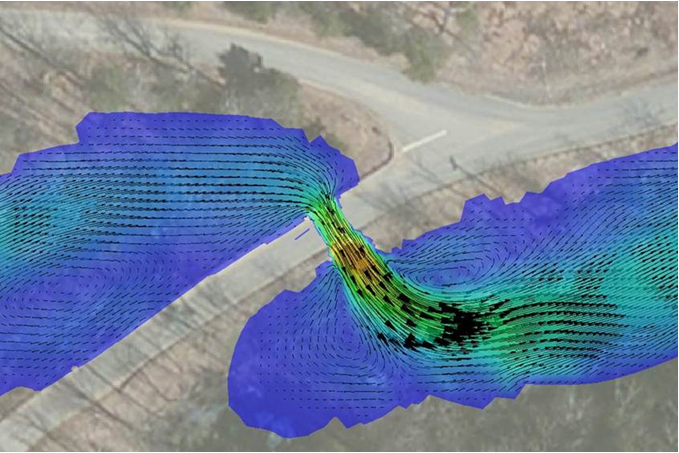